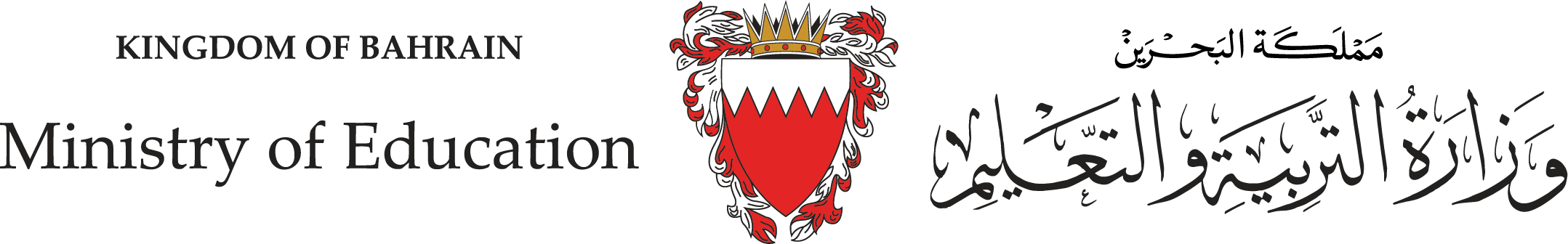 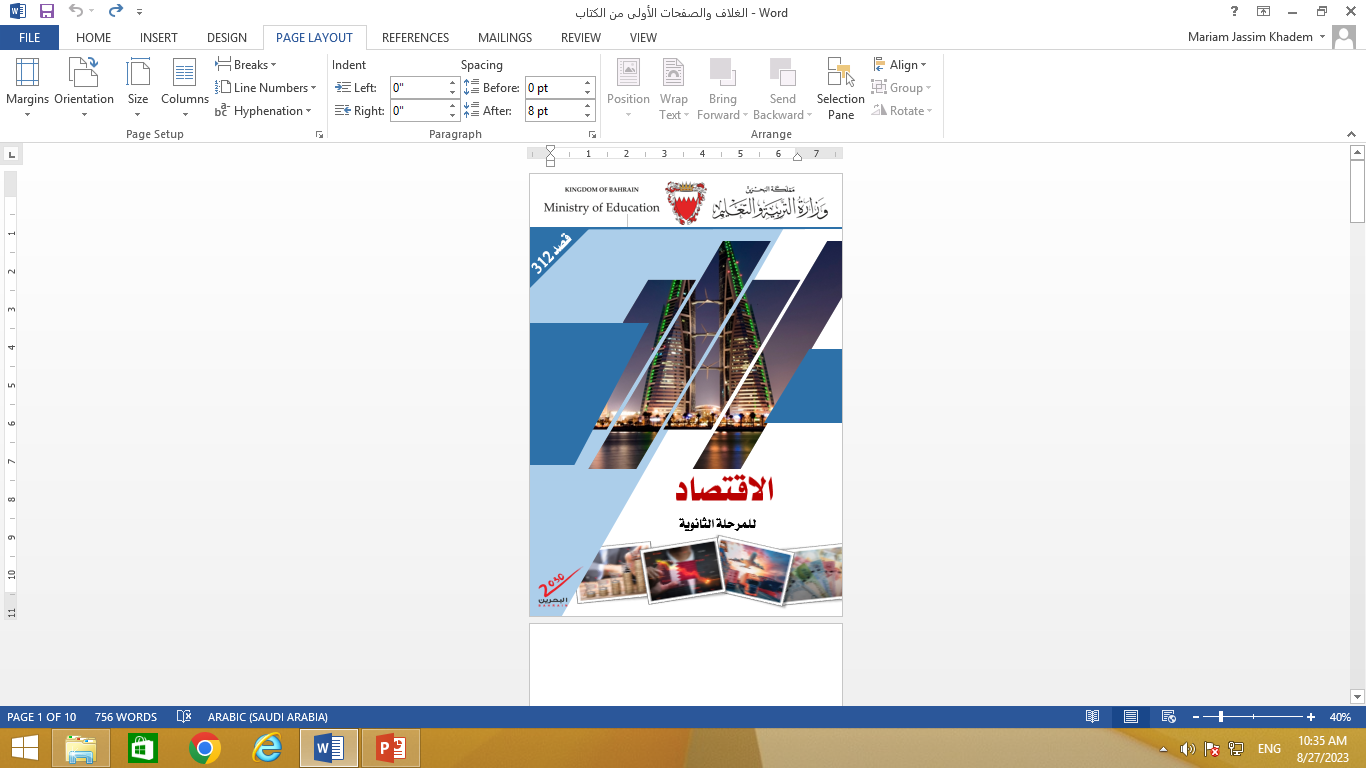 الاقتصاد

قصد 312
الفصل الدراسي الأول
للصف الثالث الثانوي
توحيد المسارات
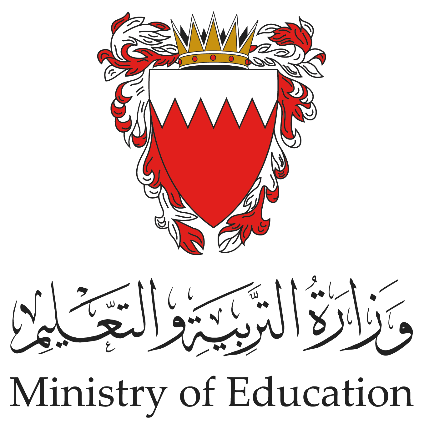 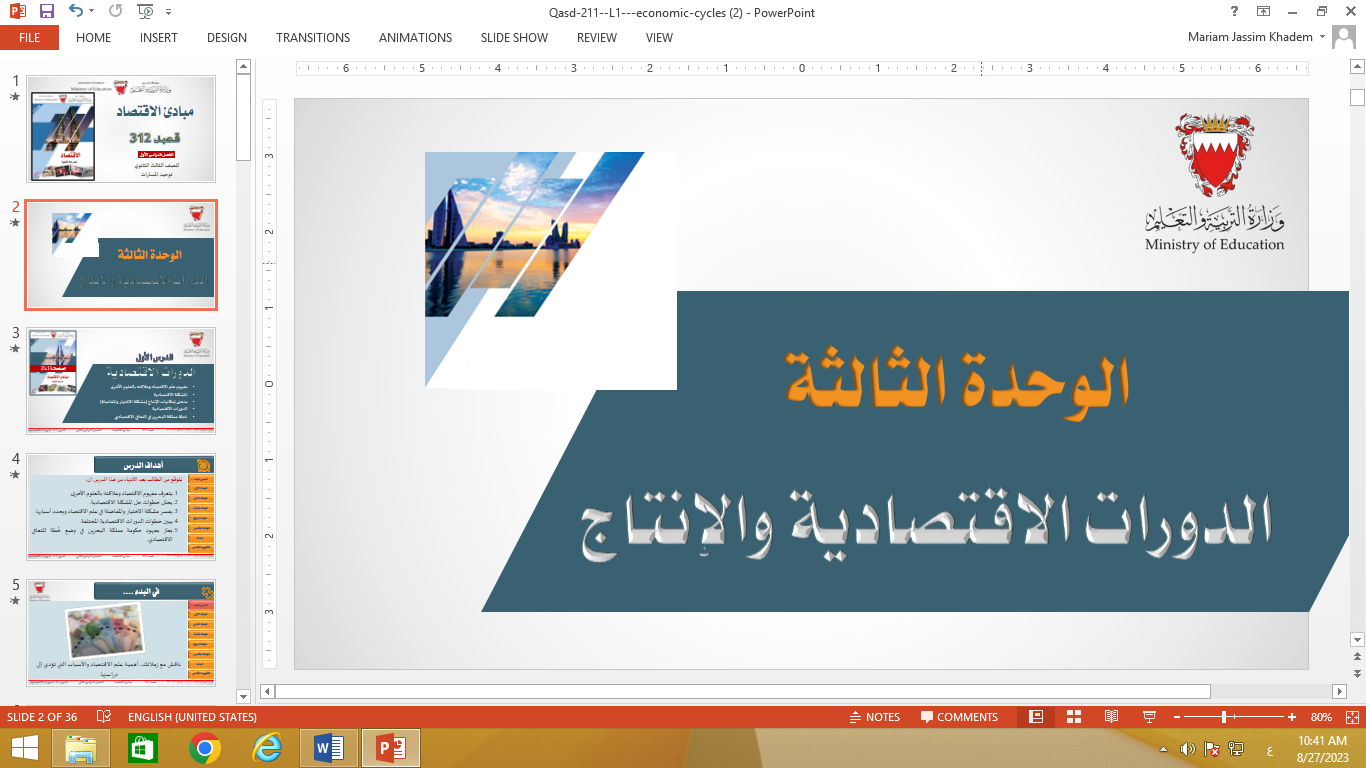 الوحدة الرابعة
المشكلات الاقتصادية
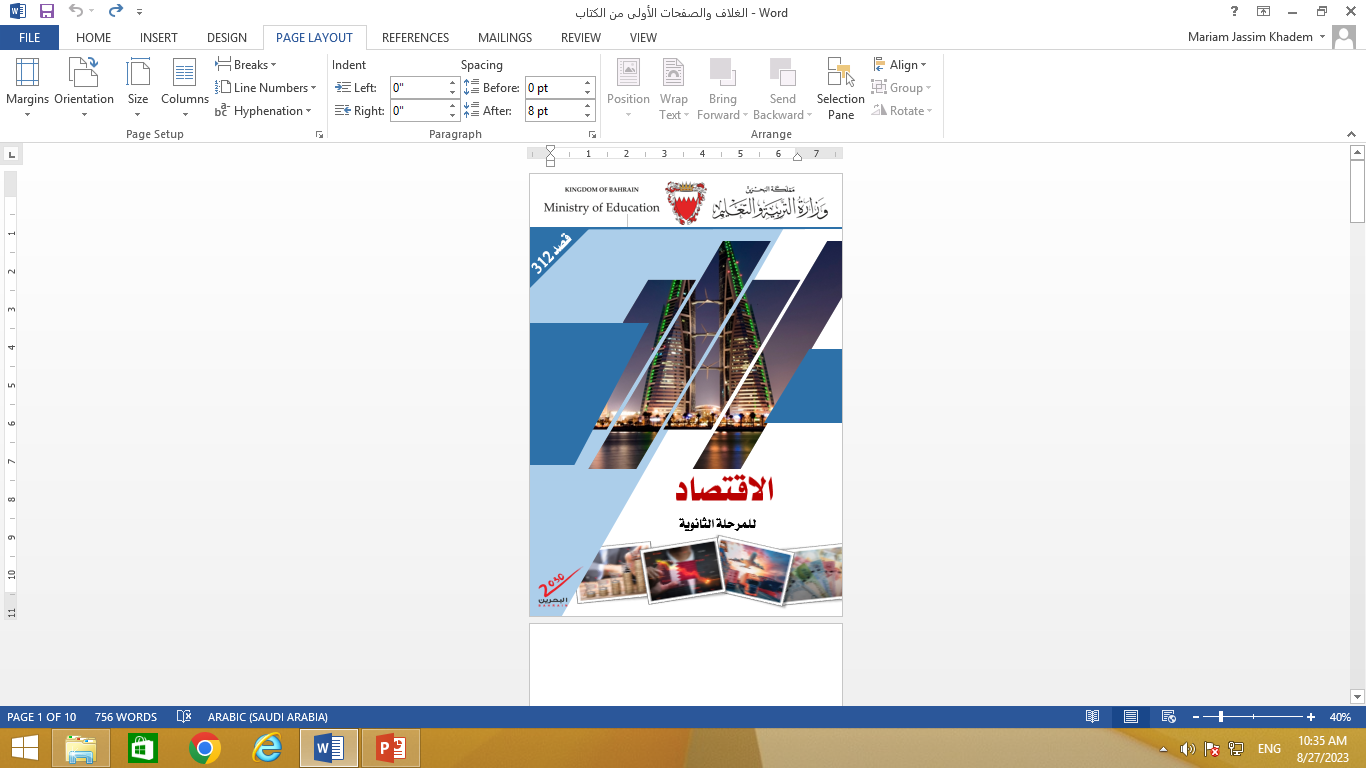 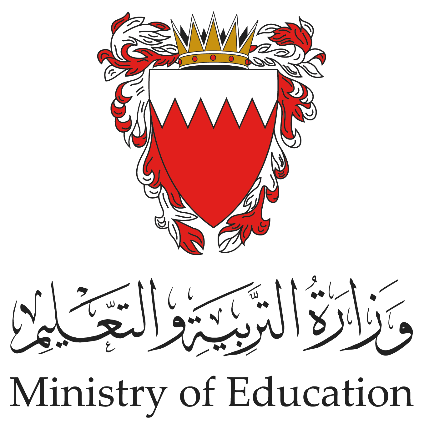 الدرس الحادي عشر
التضخم
الصفحات 100-111
نتعرف مفهوم التضخم وتصنيفاته
نحسب معدل التضخم
محدد أسباب التضخم
نفسر الآثار المترتبة على التضخم.
نستنتج كيفية معالجة التضخم.
نُقدر جهود مملكة البحرين في معالجة مشكلة التضخم.
قصد 312                     الاقتصاد                  الفصل الدراسي الأول                   الدرس 4-1:  المشكلات الاقتصادية
وزارة التربية والتعليم – الفصل الدراسي2023-2024
أهداف الدرس
يُتَوَقَع من الطالب بعد الانتهاء من هذا الدرس أن:

نتعرف مفهوم التضخم وتصنيفاته.
نحسب معدل التضخم.
نحدد أسباب التضخم.
نفسر الآثار المترتبة على التضخم.
نستنتج كيفية معالجة التضخم.
نُقدر جهود مملكة البحرين في معالجة مشكلة التضخم.
فــــي البدء ...
الهدف الأول
الهدف الثاني
الهدف الثالث
الهدف الرابع
الهدف الخامس
الهدف السادس
التقويم الختامي
قصد 312                     الاقتصاد                  الفصل الدراسي الأول                   الدرس 4-1:  التضخم
وزارة التربية والتعليم – الفصل الدراسي2023-2024
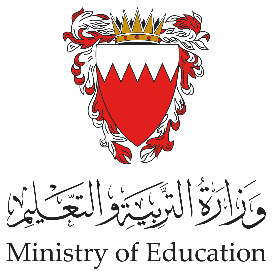 في البدء ....
النشاط الاستهلالي
ناقش مع زملائك، إذا عانت دولة ما من ارتفاع مستمر بالأسعار دون تغير في دخول الأفراد، فماذا يحدث؟
فــــي البدء ...
الهدف الأول
الهدف الثاني
الهدف الثالث
الهدف الرابع
الهدف الخامس
الهدف السادس
التقويم الختامي
قصد 312                     الاقتصاد                  الفصل الدراسي الأول                   الدرس 4-1:  التضخم
وزارة التربية والتعليم – الفصل الدراسي2023-2024
النشاط الاستهلالي
النشاط الاستهلالي
مفهوم التضخم وتصنيفاته
التضخم:

عبارة عن ارتفاع مستمر في المستوى العام للأسعار؛ نتيجة لنمو حجم الطلب الكلي بمعدل أسرع من معدل نمو حجم العرض الكلي.

من خلال التعريف السابق نجد أن هناك شرطين لوجود ظاهرة التضخم هما:

الشرط الأول:  أن يكون الارتفاع في أسعار كافة السلع والخدمات وليس بعضها، وهذا هو الذي تعنيه كلمة المستوى العام للأسعار.
الشرط الثاني:  أن يكون ارتفاع الأسعار ملموس وواضح (في الغالب أكثر من 5%)، وأن يستمر لفترة زمنية طويلة.
فــــي البدء ...
الهدف الأول
الهدف الثاني
الهدف الثالث
الهدف الرابع
الهدف الخامس
الهدف السادس
التقويم الختامي
قصد 312                     الاقتصاد                  الفصل الدراسي الأول                   الدرس 4-1:  التضخم
وزارة التربية والتعليم – الفصل الدراسي2023-2024
النشاط الاستهلالي
النشاط الاستهلالي
مفهوم التضخم وتصنيفاته
ويمكن تصنيف التضخم وفقًا لدرجة حدته، كما هو مبين أدناه:
التضخم المعتدل :Moderate Inflation  يتميز هذا التضخم بأنه تضخم بمعدل بسيط ويزيد ببطء، لذلك لا يوجد لهذا النوع آثار سلبية واضحة على الاقتصاد القومي وهو لا يستدعي تدخلاً حكوميًا لمعالجته.
التضخم المتسارع Galloping Inflation:  يحدد في صورة معدلات تضخم متزايدة من سنة لأخرى تستدعي تدخلاً حكوميًا لمعالجتها بسياسات مالية أو نقدية انكماشية مناسبة كتخفيض النفقات الحكومية أو زيادة الضرائب أو تخفيض عرض النقد. 
التضخم الجامح Hyper Inflation:  يحدث في صورة معدلات تضخم مرتفعة نتيجة أزمة ما يمر بها الاقتصاد ولا يعالج إلا بحل الأزمة التي سببتها.
فــــي البدء ...
الهدف الأول
الهدف الثاني
الهدف الثالث
الهدف الرابع
الهدف الخامس
الهدف السادس
التقويم الختامي
قصد 312                     الاقتصاد                  الفصل الدراسي الأول                   الدرس 4-1:  التضخم
وزارة التربية والتعليم – الفصل الدراسي2023-2024
النشاط الاستهلالي
النشاط الاستهلالي
قياس معدل التضخم
فــــي البدء ...
يتم قياس معدل التضخم عن طريق المعادلة الآتية:
الهدف الأول
الهدف الثاني
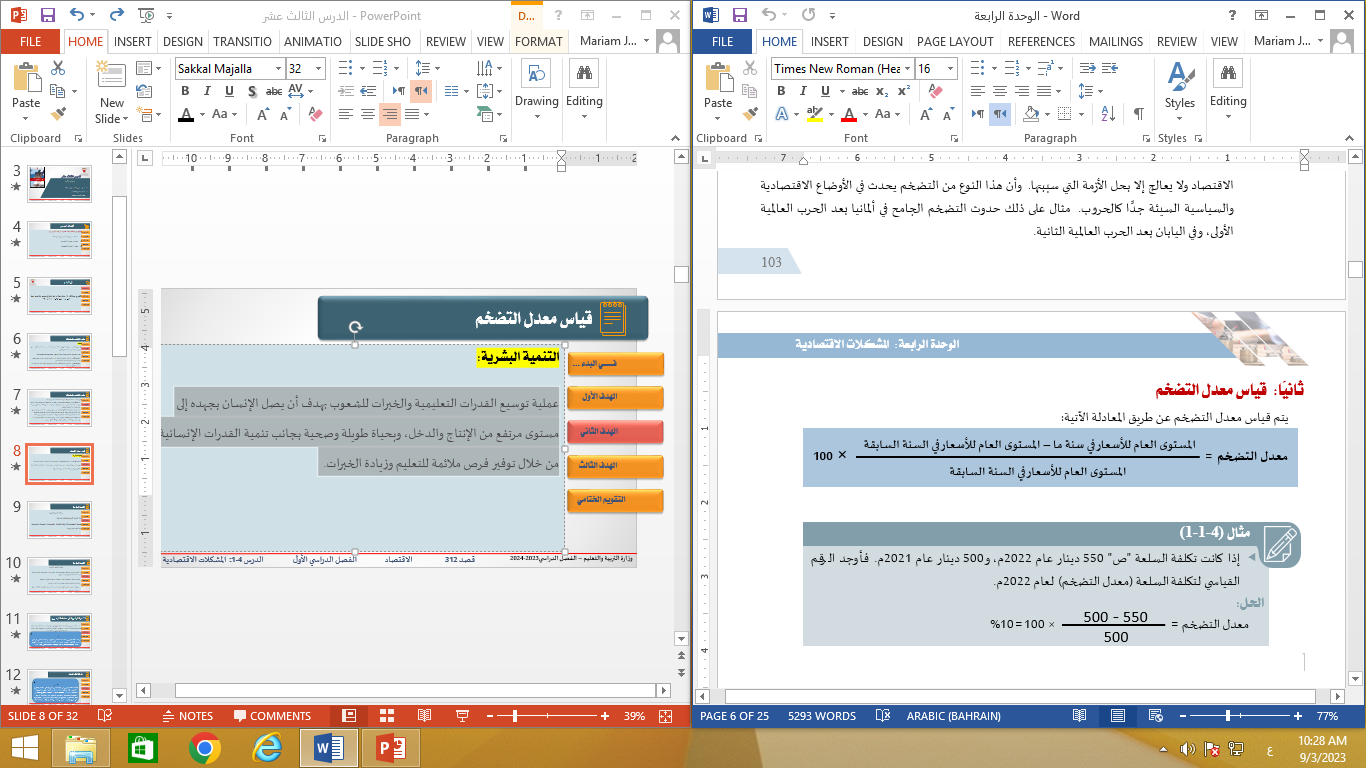 الهدف الثالث
الهدف الرابع
الهدف الخامس
الهدف السادس
التقويم الختامي
قصد 312                     الاقتصاد                  الفصل الدراسي الأول                   الدرس 4-1:  التضخم
وزارة التربية والتعليم – الفصل الدراسي2023-2024
قياس معدل التضخم
نشاط جماعي (4-1-1)
فــــي البدء ...
إذا كانت تكلفة السلعة "ص" 550 دينار عام 2022م، و500 دينار عام 2021م.  فأوجد الرقم القياسي لتكلفة السلعة (معدل التضخم) لعام 2022م.

المطلوب:

أوجد معدل التضخم.
الهدف الأول
الهدف الثاني
الهدف الثالث
الهدف الرابع
الهدف الخامس
الهدف السادس
التقويم الختامي
قصد 312                     الاقتصاد                  الفصل الدراسي الأول                   الدرس 4-1:  التضخم
وزارة التربية والتعليم – الفصل الدراسي2023-2024
النشاط الاستهلالي
النشاط الاستهلالي
أسباب التضخم
فــــي البدء ...
قد ينشأ التضخم بسبب زيادة طلب المستهلكين، وهذا ما يطلق عليه التضخم الناشئ عن الطلب.  كما قد ينشأ بسبب زيادة تكاليف الإنتاج وهو ما يطلق عليه التضخم الناشئ عن العرض.  وذلك على النحو الآتي:
الهدف الأول
الهدف الثاني
التضخم الناشئ عن الطلب Demand-Pull Inflation:
حيث إن جانب الطلب يخص فئة المستهلكين، فإن هذا النوع من التضخم يحدثه المستهلكون بسبب زيادة طلبهم على مختلف السلع والخدمات في السوق بشكل يفوق حجم المعروض من هذه السلع والخدمات، وما سبق يؤدي إلى ارتفاع الأسعار، ومع استمرار هذا الوضع تستمر عملية ارتفاع الأسعار بشكلٍ متتالٍ؛ مما يؤدي إلى حدوث هذا النوع من التضخم ولكي يحدث هذا النوع من التضخم يشترط عدم وجود إمكانيات في المجتمع لزيادة حجم الإنتاج، ومن ثم زيادة العرض لكي يحدث التوازن بين العرض والطلب.
الهدف الثالث
الهدف الرابع
الهدف الخامس
الهدف السادس
التقويم الختامي
قصد 312                     الاقتصاد                  الفصل الدراسي الأول                   الدرس 4-1:  التضخم
وزارة التربية والتعليم – الفصل الدراسي2023-2024
النشاط الاستهلالي
النشاط الاستهلالي
أسباب التضخم
فــــي البدء ...
الهدف الأول
التضخم الناشئ عن العرض Supply-Push Inflation:
يحدث هذا النوع من التضخم عند ارتفاع أسعار عناصر الإنتاج (أجور العمال – الموارد الخام – الآلات والمعدات ... إلخ)، الأمر الذي يؤدي إلى زيادة تكاليف الإنتاج وتقليل أرباح المنتجين.  وهذا يجعل المنتجين غير راغبين بعرض السلع والخدمات بالأسعار الحالية في السوق بسبب قلة الأرباح.
الهدف الثاني
الهدف الثالث
الهدف الرابع
الهدف الخامس
الهدف السادس
التقويم الختامي
قصد 312                     الاقتصاد                  الفصل الدراسي الأول                   الدرس 4-1:  التضخم
وزارة التربية والتعليم – الفصل الدراسي2023-2024
النشاط الاستهلالي
النشاط الاستهلالي
الآثار المترتبة على التضخم
فــــي البدء ...
للتضخم آثار اقتصادية مؤثرة في مسيرة التنمية الاقتصادية والاجتماعية، وأبرز هذه الآثار ما يأتي:
الهدف الأول
الهدف الثاني
(2)

أثر التضخم على الكفاية الإنتاجية في المجتمع
(1)

أثر التضخم على توزيع الدخل في المجتمع
(3)

أثر التضخم على التجارة الخارجية
الهدف الثالث
الهدف الرابع
الهدف الخامس
الهدف السادس
التقويم الختامي
قصد 312                     الاقتصاد                  الفصل الدراسي الأول                   الدرس 4-1:  التضخم
وزارة التربية والتعليم – الفصل الدراسي2023-2024
النشاط الاستهلالي
النشاط الاستهلالي
كيفية معالجة التضخم
فــــي البدء ...
من أجل معالجة التضخم تستخدم الدولة عادة السياسات الكلية التي تؤثر على الاقتصاد بشكل عام، سواء أكانت المالية أو النقدية، حيث تقوم بمجموعة من الإجراءات التي تساهم في الحد من ظاهرة التضخم، والتي تنحصر فيما يأتي:
الهدف الأول
الهدف الثاني
الهدف الثالث
الهدف الرابع
الهدف الخامس
الهدف السادس
التقويم الختامي
قصد 312                     الاقتصاد                  الفصل الدراسي الأول                   الدرس 4-1:  التضخم
وزارة التربية والتعليم – الفصل الدراسي2023-2024
النشاط الاستهلالي
النشاط الاستهلالي
كيفية معالجة التضخم
فــــي البدء ...
إجراءات السياسة النقدية:
(أ) عمليات السوق المفتوحة.                   (ب) سياسة الاحتياطي الإلزامي.
(ج) سياسة إعادة سعر الخصم.

 2.     إجراءات السياسة المالية:
(أ) الإنفاق العام والضرائب                      (ب) سياسة التسعير الجبري 
(ج) سياسة الحد من زيادة الأجور           (د) سياسة الحد من استيراد السلع الكمالية  
(ه) سياسة تشجيع الادخار الموجه نحو الاستثمار
الهدف الأول
الهدف الثاني
الهدف الثالث
الهدف الرابع
الهدف الخامس
الهدف السادس
التقويم الختامي
قصد 312                     الاقتصاد                  الفصل الدراسي الأول                   الدرس 4-1:  التضخم
وزارة التربية والتعليم – الفصل الدراسي2023-2024
النشاط الاستهلالي
نشاط جماعي (4-1-2)
النشاط الاستهلالي
جهود مملكة البحرين في معالجة مشكلة التضخم
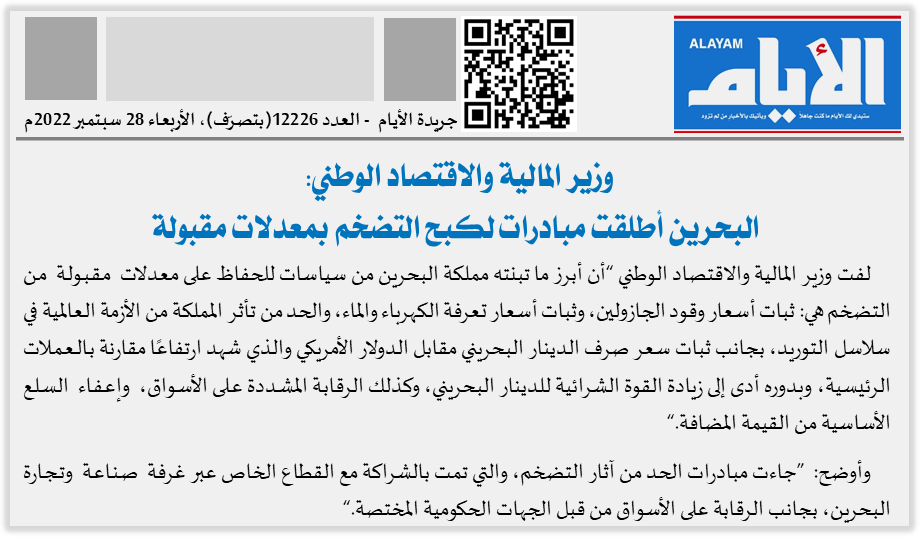 فــــي البدء ...
اقرأ اللقاء الصحفي الآتي،
 ثم أجب عن السؤال الآتي:
الهدف الأول
الهدف الثاني
الهدف الثالث
الهدف الرابع
الهدف الخامس
الهدف السادس
التقويم الختامي
ما الاجراءات التي اتخذتها حكومة مملكة البحرين في مواجهة التضخم؟
قصد 312                     الاقتصاد                  الفصل الدراسي الأول                   الدرس 4-1:  التضخم
وزارة التربية والتعليم – الفصل الدراسي2023-2024
النشاط الاستهلالي
النشاط الاستهلالي
جهود مملكة البحرين في معالجة مشكلة التضخم
فــــي البدء ...
أبرز ما تبنته مملكة البحرين من سياسات للحفاظ على معدلات مقبولة من التضخم هي: 
ثبات أسعار وقود الجازولين.
ثبات أسعار تعرفة الكهرباء والماء.
الحد من تأثر المملكة في الأزمة العالمية في سلاسل التوريد.
ثبات سعر صرف الدينار البحريني مقابل الدولار الأمريكي والذي شهد ارتفاعًا مقارنة بالعملات الرئيسة، وبدوره أدى إلى زيادة القوة الشرائية للدينار البحريني.
الرقابة المشددة على الأسواق.
إعفاء السلع الأساسية من القيمة المضافة.
الهدف الأول
الهدف الثاني
الهدف الثالث
الهدف الرابع
الهدف الخامس
الهدف السادس
التقويم الختامي
قصد 312                     الاقتصاد                  الفصل الدراسي الأول                   الدرس 4-1:  التضخم
وزارة التربية والتعليم – الفصل الدراسي2023-2024
؟
التقويم
1. التضخم عبارة عن ارتفاع مستمر في المستوى العام للأسعار؛ نتيجة لنمو حجم الطلب الكلي بمعدل أسرع من معدل نمو حجم العرض الكلي
فــــي البدء ...
الهدف الأول
الهدف الثاني
الهدف الثالث
صح
الهدف الرابع
خطأ
الهدف الخامس
الهدف السادس
التقويم الختامي
قصد 312                     الاقتصاد                  الفصل الدراسي الأول                   الدرس 4-1:  التضخم
وزارة التربية والتعليم – الفصل الدراسي2023-2024
؟
التقويم
2. يتم قياس معدل التضخم عن طريق المعادلة الآتية:
فــــي البدء ...
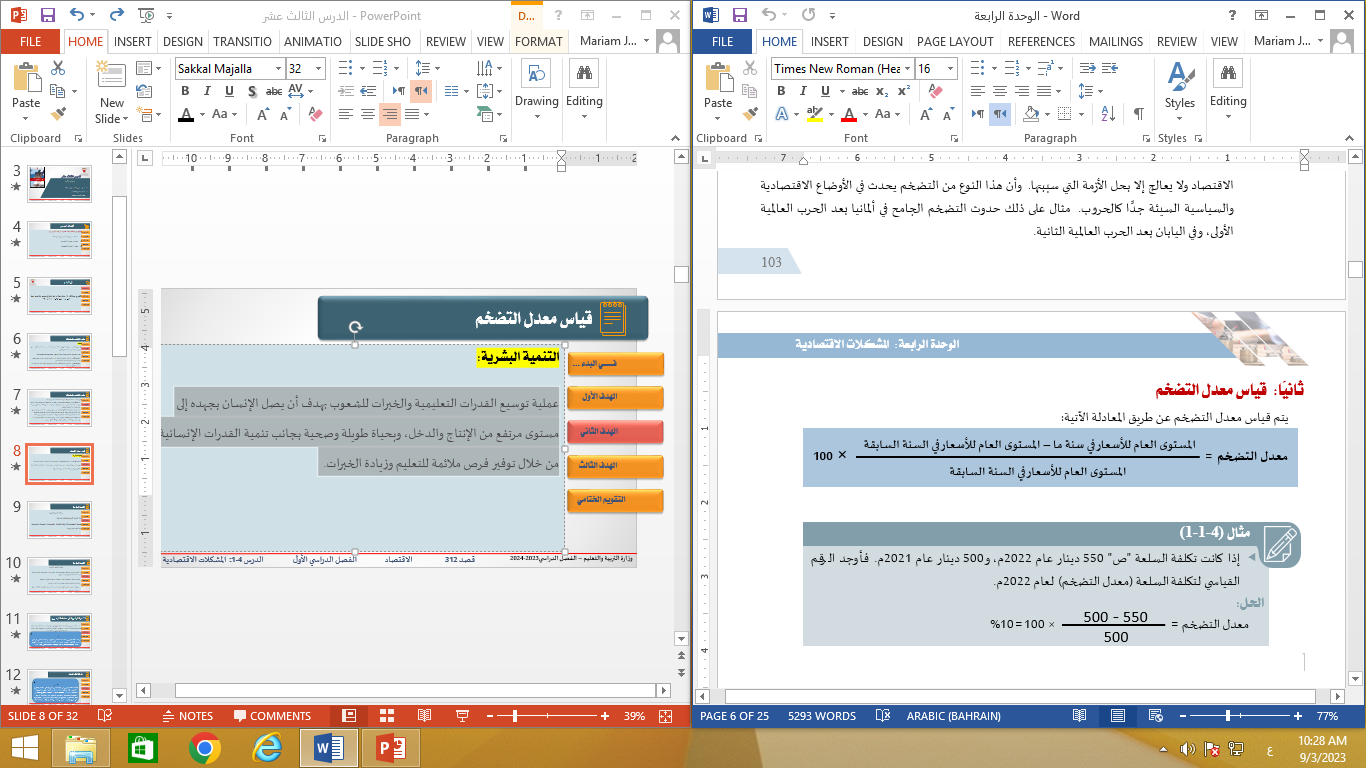 الهدف الأول
الهدف الثاني
الهدف الثالث
خطأ
صح
الهدف الرابع
الهدف الخامس
الهدف السادس
التقويم الختامي
قصد 312                     الاقتصاد                  الفصل الدراسي الأول                   الدرس 4-1:  التضخم
وزارة التربية والتعليم – الفصل الدراسي2023-2024
؟
التقويم
فــــي البدء ...
3. من الإجراءات التي تساهم في الحد من ظاهرة التضخم .
الهدف الأول
الهدف الثاني
الهدف الثالث
أ.  إجراءات السياسة النقدية
ب.  إجراءات التأمين الاجتماعي
الهدف الرابع
الهدف الخامس
الهدف السادس
التقويم الختامي
قصد 312                     الاقتصاد                  الفصل الدراسي الأول                   الدرس 4-1:  التضخم
وزارة التربية والتعليم – الفصل الدراسي2023-2024
؟
التقويم
4. من أجل معالجة التضخم تستخدم الدولة عادة السياسات الكلية التي تؤثر على الاقتصاد بشكل عام، سواء أكانت المالية أو النقدية.
فــــي البدء ...
الهدف الأول
الهدف الثاني
الهدف الثالث
خطأ
صح
الهدف الرابع
الهدف الخامس
الهدف السادس
التقويم الختامي
قصد 312                     الاقتصاد                  الفصل الدراسي الأول                   الدرس 4-1:  التضخم
وزارة التربية والتعليم – الفصل الدراسي2023-2024
؟
التقويم
5. أذكر أسباب التضخم.
فــــي البدء ...
الهدف الأول
الهدف الثاني
الهدف الثالث
الهدف الرابع
الهدف الخامس
الهدف السادس
تأكد من الإجابة
التقويم الختامي
قصد 312                     الاقتصاد                  الفصل الدراسي الأول                   الدرس 4-1:  التضخم
وزارة التربية والتعليم – الفصل الدراسي2023-2024
؟
التقويم
6. ما  الآثار المترتبة على ظاهرة التضخم.
فــــي البدء ...
الهدف الأول
الهدف الثاني
الهدف الثالث
الهدف الرابع
الهدف الخامس
الهدف السادس
تأكد من الإجابة
التقويم الختامي
قصد 312                     الاقتصاد                  الفصل الدراسي الأول                   الدرس 4-1:  التضخم
وزارة التربية والتعليم – الفصل الدراسي2023-2024
نهاية الدرس
شكراً لكم ،، وفقكم الله
قصد 312                     الاقتصاد                  الفصل الدراسي الأول                   الدرس 4-1:  التضخم
وزارة التربية والتعليم – الفصل الدراسي2023-2024
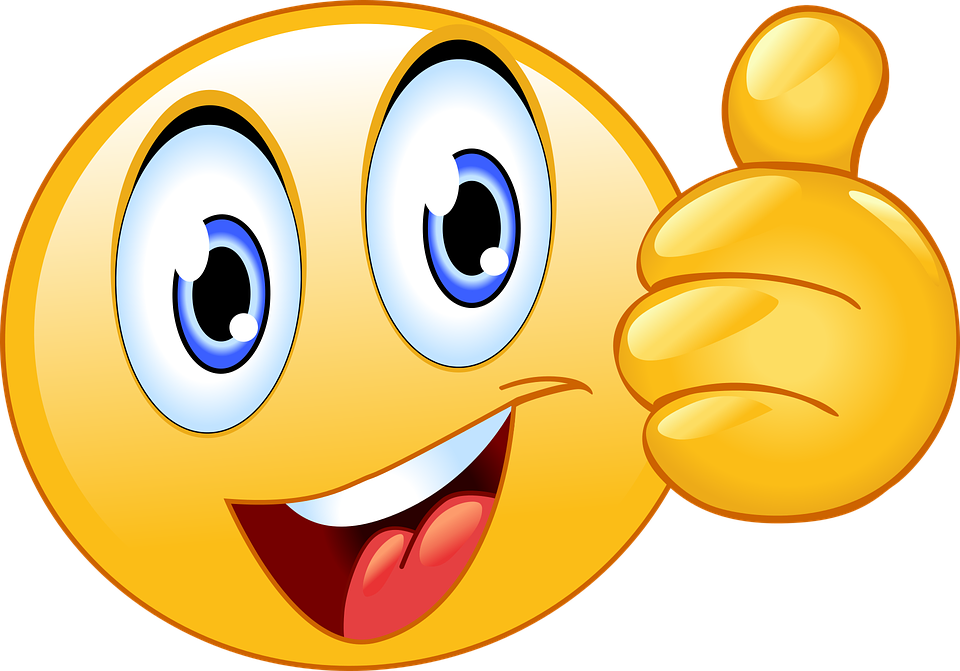 التالي
قصد 312                     الاقتصاد                  الفصل الدراسي الأول                   الدرس 4-1:  التضخم
وزارة التربية والتعليم – الفصل الدراسي2023-2024
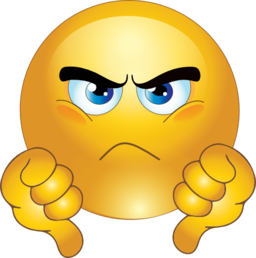 رجوع
قصد 312                     الاقتصاد                  الفصل الدراسي الأول                   الدرس 4-1:  التضخم
وزارة التربية والتعليم – الفصل الدراسي2023-2024
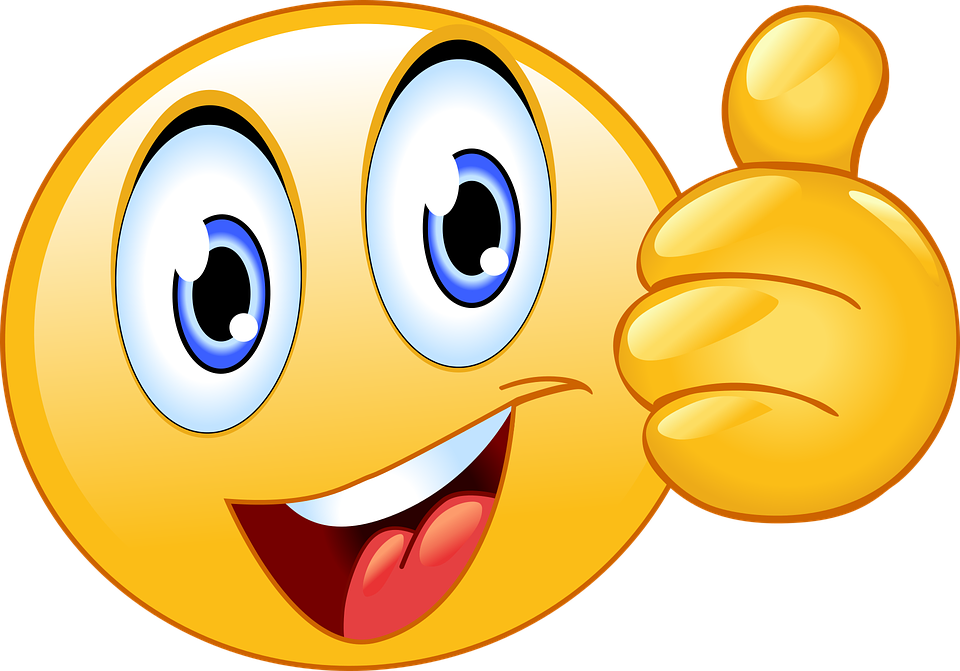 التالي
قصد 312                     الاقتصاد                  الفصل الدراسي الأول                   الدرس 4-1:  التضخم
وزارة التربية والتعليم – الفصل الدراسي2023-2024
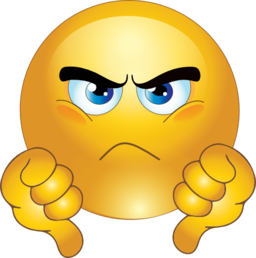 رجوع
قصد 312                     الاقتصاد                  الفصل الدراسي الأول                   الدرس 4-1:  التضخم
وزارة التربية والتعليم – الفصل الدراسي2023-2024
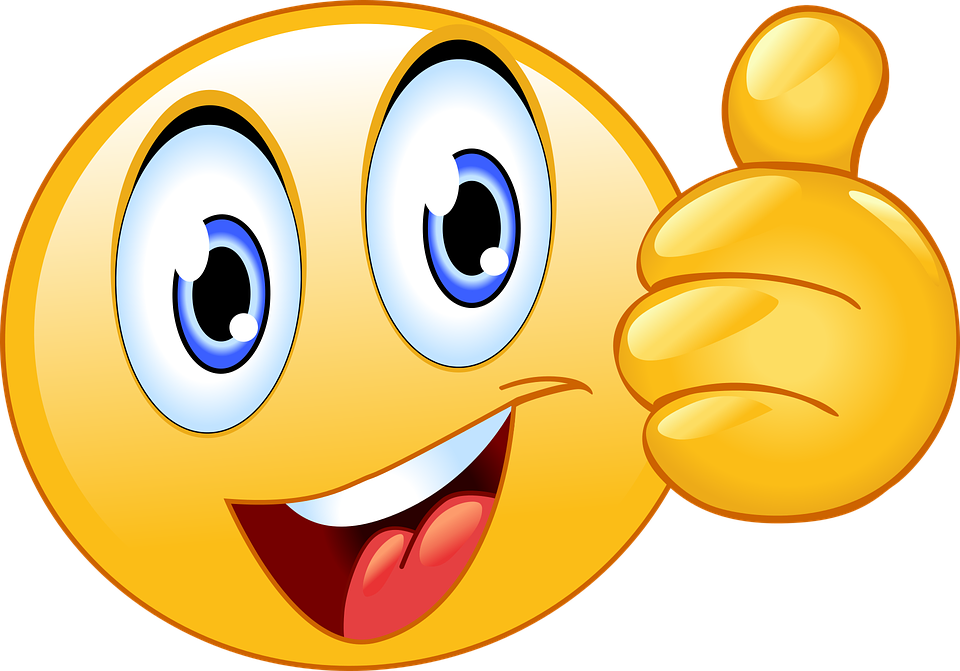 التالي
قصد 312                     الاقتصاد                  الفصل الدراسي الأول                   الدرس 4-1:  التضخم
وزارة التربية والتعليم – الفصل الدراسي2023-2024
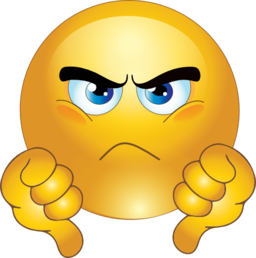 رجوع
قصد 312                     الاقتصاد                  الفصل الدراسي الأول                   الدرس 4-1:  التضخم
وزارة التربية والتعليم – الفصل الدراسي2023-2024
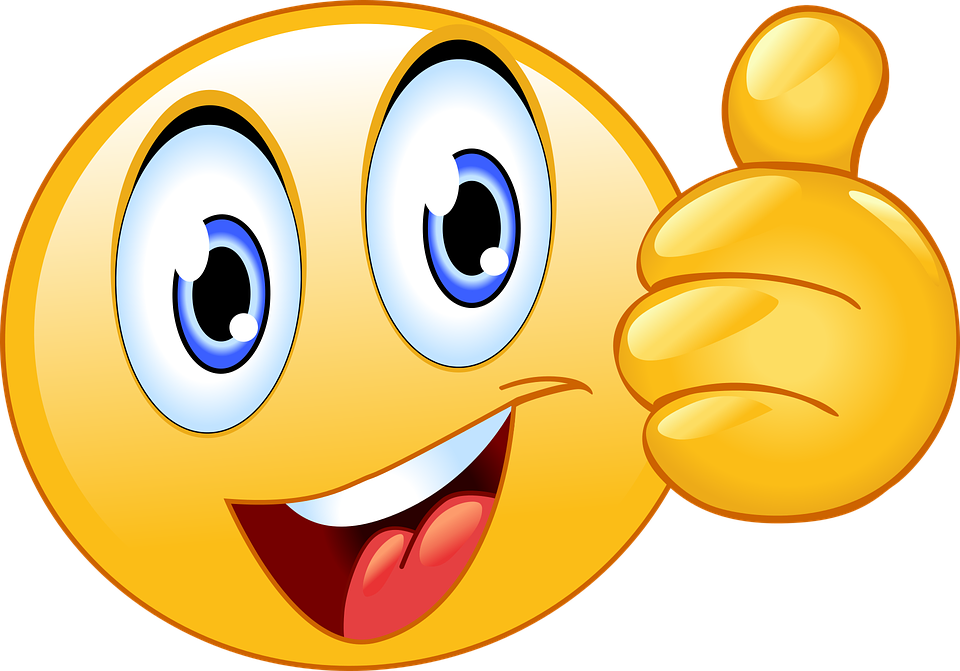 التالي
قصد 312                     الاقتصاد                  الفصل الدراسي الأول                   الدرس 4-1:  التضخم
وزارة التربية والتعليم – الفصل الدراسي2023-2024
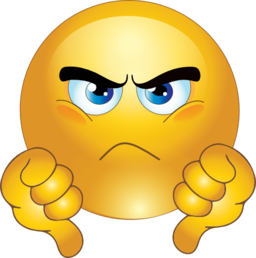 رجوع
قصد 312                     الاقتصاد                  الفصل الدراسي الأول                   الدرس 4-1:  التضخم
وزارة التربية والتعليم – الفصل الدراسي2023-2024
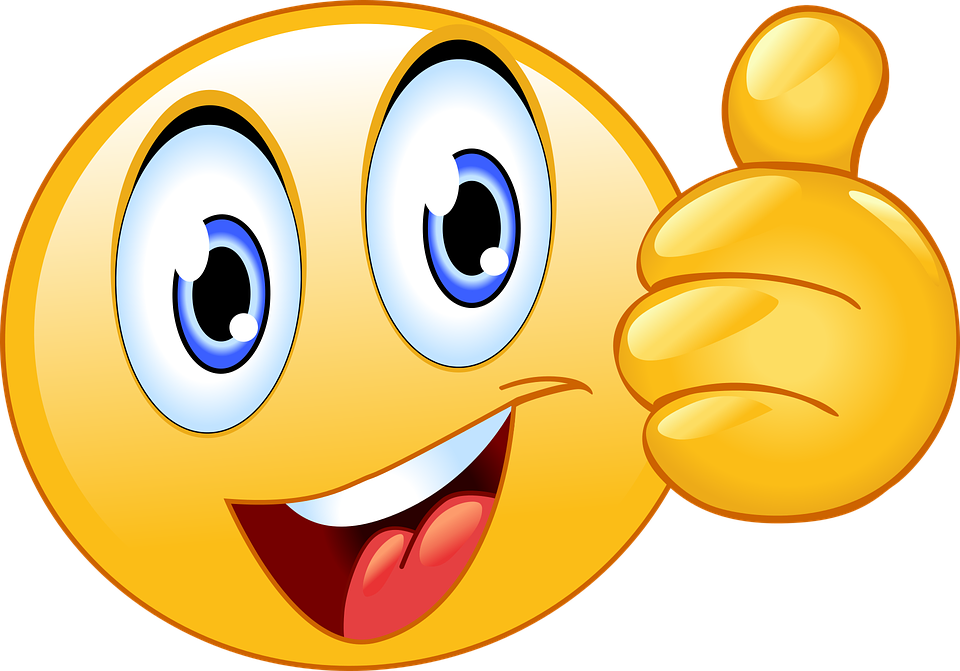 التالي
قصد 312                     الاقتصاد                  الفصل الدراسي الأول                   الدرس 4-1:  التضخم
وزارة التربية والتعليم – الفصل الدراسي2023-2024
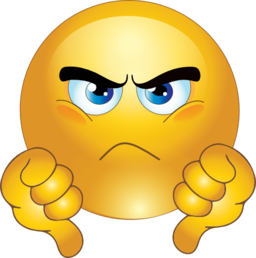 رجوع
قصد 312                     الاقتصاد                  الفصل الدراسي الأول                   الدرس 4-1:  التضخم
وزارة التربية والتعليم – الفصل الدراسي2023-2024
قد ينشأ التضخم بسبب زيادة طلب المستهلكين، وهذا ما يطلق عليه التضخم الناشئ عن الطلب.  كما قد ينشأ بسبب زيادة تكاليف الإنتاج وهو ما يطلق عليه التضخم الناشئ عن العرض.
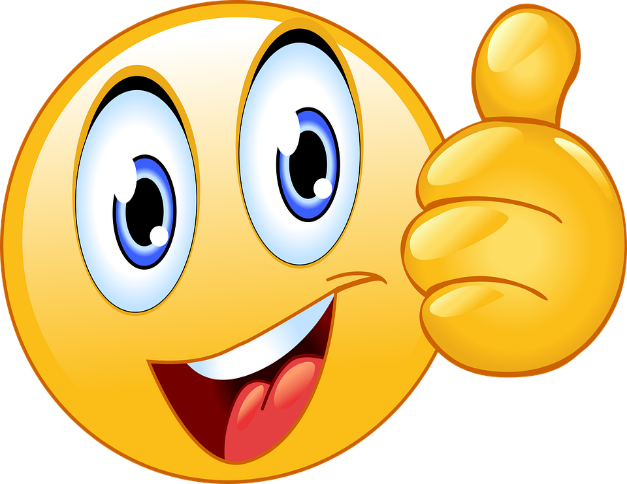 التالي
قصد 312                     الاقتصاد                  الفصل الدراسي الأول                   الدرس 4-1:  التضخم
وزارة التربية والتعليم – الفصل الدراسي2023-2024
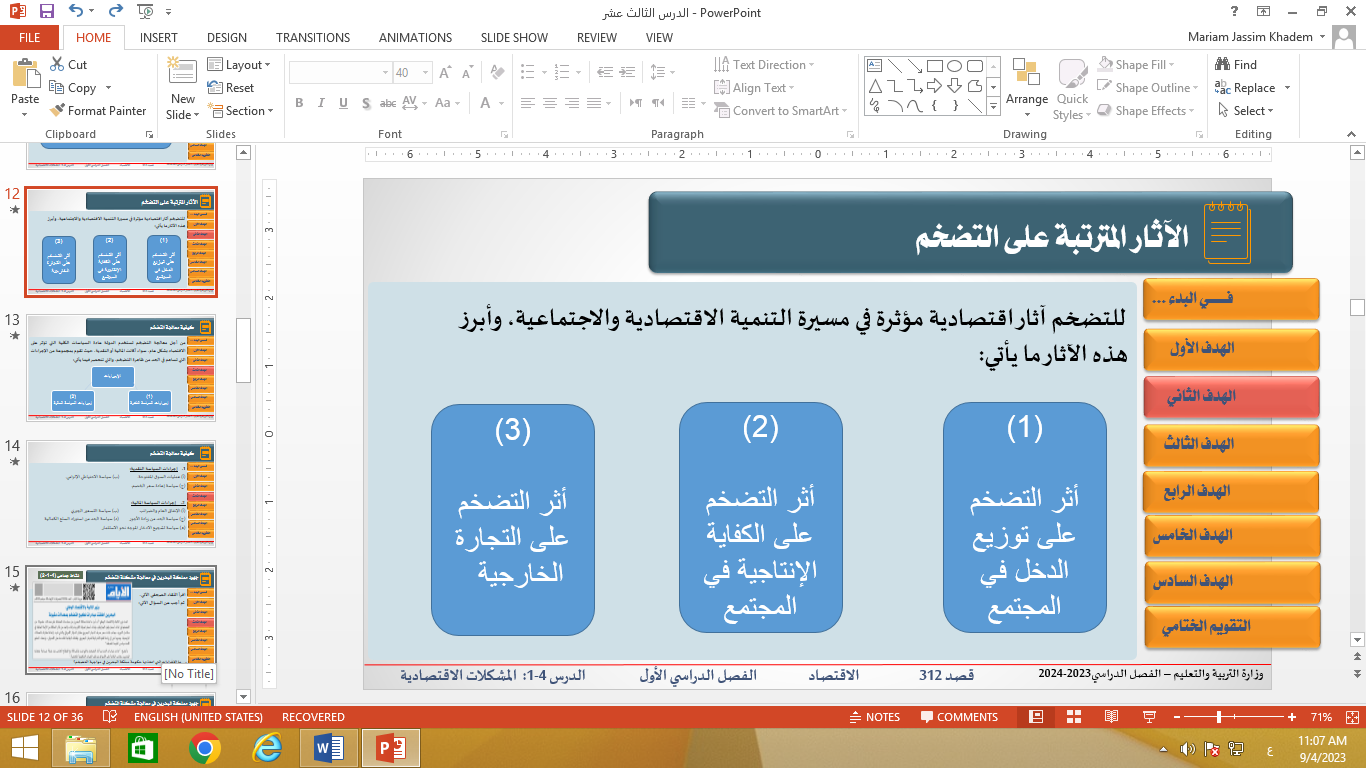 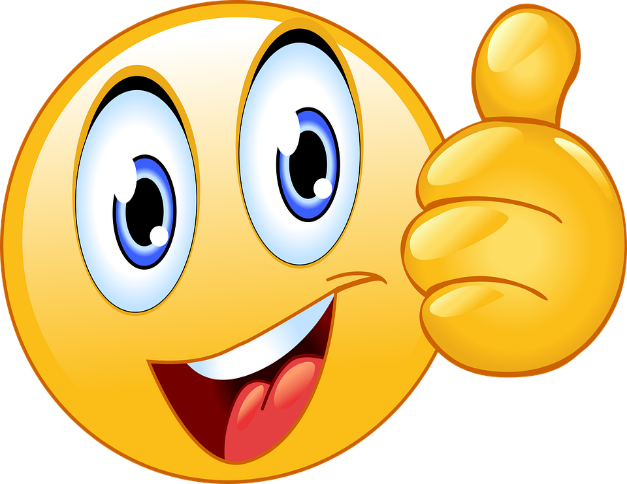 التالي
قصد 312                     الاقتصاد                  الفصل الدراسي الأول                   الدرس 4-1:  التضخم
وزارة التربية والتعليم – الفصل الدراسي2023-2024